Becoming a High ReliabilitySchool
Self System
Metacognitive System
Cognitive System
Knowledge
Hierarchy of Goals
Connection to something greater than self
Self actualization
Esteem within a community
Belonging
Safety
Physiology
What are Leading Indicators?
“Important conditions that are known to be associated with improvement”–Foley et al., n.d., p. 2

Provide direction about areas which may need work
Surveys are used to measure initial perceptions of leading indicators
Example: Survey for one Level 1 leading indicator
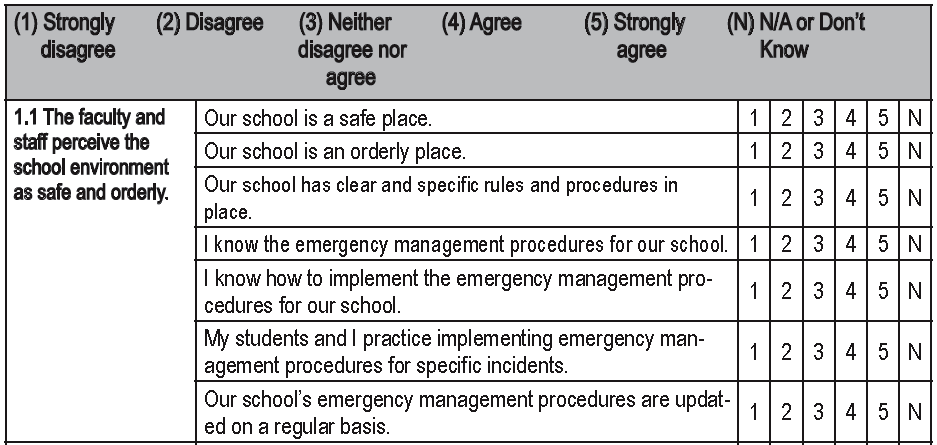 How do we measure progress?
Lagging Indicators
What are Lagging Indicators?
Provide concrete evidence that a school has achieved a specific level of performance

Quantified by a criterion score

Note: Where leading indicators show what a school should work on to achieve high reliability status, lagging indicators are the evidence a school gives to validate its achievement of an HRS level.
How do we monitor, correct, and celebrate success?
Quick Data
What are Quick Data?
Continuous monitoring using easily collected data

Examples:
FOD walks
Dieting
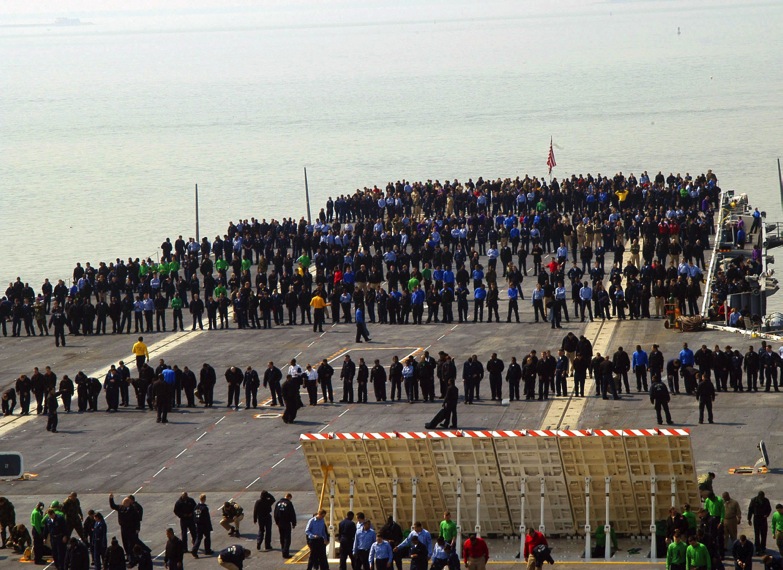 Quick Conversations
Responses are coded as excellent, adequate, or unsatisfactory
Notes capture anecdotal data
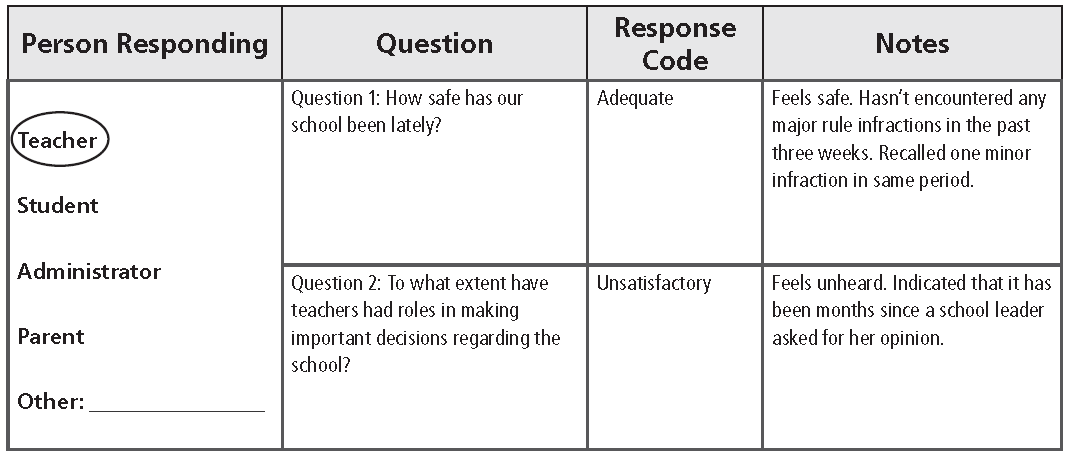 Quick Observations
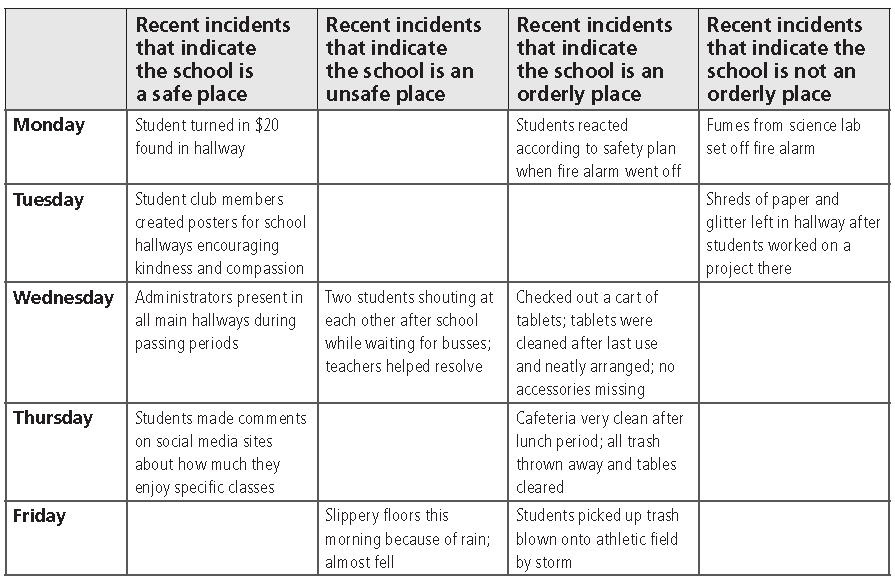 Easy-to-Collect Quantitative Data
Examples:
Moving Through the Levels
Leading Indicators for Level 1Safe and Collaborative Culture
1.1	The faculty and staff perceive the school environment as safe and orderly.
1.2	Students, parents, and the community perceive the school environment as safe and orderly.
1.3	Teachers have formal roles in the decision-making process regarding school initiatives.
1.4	Teacher teams and collaborative groups regularly interact to address common issues regarding curriculum, assessment, instruction, and the achievement of all students.
1.5	Teachers and staff have formal ways to provide input regarding the optimal functioning of the school.
1.6	Students, parents, and the community have formal ways to provide input regarding the optimal functioning of the school.
1.7	The success of the whole school, as well as individuals within the school, is appropriately acknowledged.
1.8	The fiscal, operational, and technological resources of the school are managed in a way that directly supports teachers.
Level 1 Critical CommitmentSafe and Collaborative Culture
Professional Learning Communities (PLC) Process
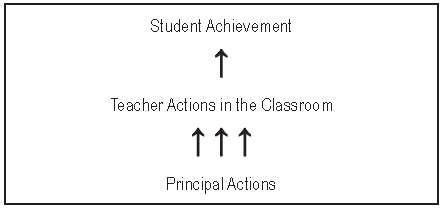 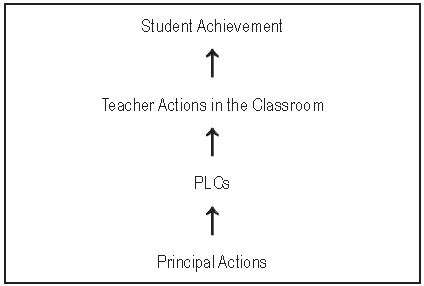 Level 1 Critical CommitmentSafe and Collaborative Culture
Systematic Examples of Inspiration and Altruism
Moving Through the Levels
Leading Indicators for Level 2Effective Teaching in Every Classroom
2.1	The school leader communicates a clear vision as to how instruction should be addressed in the school.
2.2	Support is provided to teachers to continually enhance their pedagogical skills through reflection and professional growth plans.
2.3	Predominant instructional practices throughout the school are known and monitored.
2.4	Teachers are provided with clear, ongoing evaluations of their pedagogical strengths and weaknesses that are based on multiple sources of data and are consistent with student achievement data.
2.5	Teachers are provided with job-embedded professional development that is directly related to their instructional growth goals.
2.6	Teachers have opportunities to observe and discuss effective teaching.
Use a scale that is designed to track growth
Moving Through the Levels
Leading Indicators for Level 3Guaranteed and Viable Curriculum
3.1	The school curriculum and accompanying assessments adhere to state and district standards.
3.2	The school curriculum is focused enough that it can be adequately addressed in the time available to teachers.
3.3	All students have the opportunity to learn the critical content of the curriculum.
3.4	Clear and measureable goals are established and focused on critical needs regarding improving overall student achievement at the school level.
3.5	Data are analyzed, interpreted, and used to regularly monitor progress toward school achievement goals.
3.6	Appropriate school- and classroom-level programs and practices are in place to help students meet individual achievement goals when data indicate interventions are needed.
Level 3 Critical CommitmentGuaranteed and Viable Curriculum
Guaranteed and viable curriculum (GVC)

Guaranteed: the content that should be addressed at each grade level in each subject area is clearly defined

Viable: the content can be adequately addressed in the instructional time available
Critical AspectsGuaranteed and Viable Curriculum
Continually monitoring the viability of the curriculum
A comprehensive vocabulary program
Direct instruction in knowledge application and metacognitive skills
Vocabulary Terms & Phrases
Classroom Practice:
Identify critical terms and phrases
Use a research-based process for teaching new terms and phrases
Isabelle Beck’s Distinctions
Tier 1 words
Tier 2 words
Tier 3 words
We now know the playing field.
There is no longer an excuse for any student to leave school lacking a general knowledge of...the basic general terms,the advanced general terms, andthe academic terms…necessary for success in society.
3rd Grade Mathematics
3rd Grade Science
3rd Language Arts
3rd Social Studies
Sample Cognitive Skills
Reasoning Processes That Relate to College and Career Readiness
Moving Through the Levels
Leading Indicators for Level 4Standards-Referenced Reporting
4.1	Clear and measureable goals are established and focused on critical needs regarding improving achievement of individual students within the school.
4.2	Data are analyzed, interpreted, and used to regularly monitor progress toward achievement goals for individual students.
Level 4 Critical CommitmentStandards-Referenced Reporting
Clearly communicate what students know and how much they have learned at school
Example Proficiency Scale
Insert learning goals into the proficiency scale
Topic Grade 8: Atmospheric Processes and Water Cycle
Topic Grade 8: Atmospheric Processes and Water Cycle
Topic Grade 8: Atmospheric Processes and Water Cycle
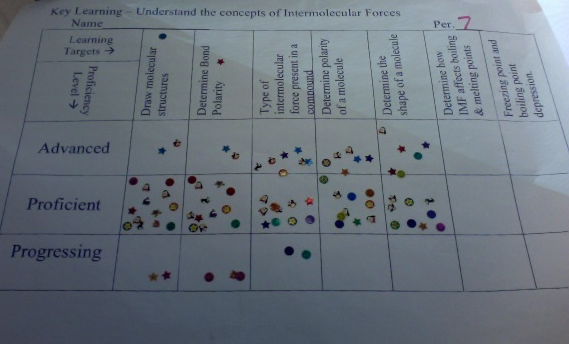 Erik, AP Chemistry, ThunderRidge HS, DCSD
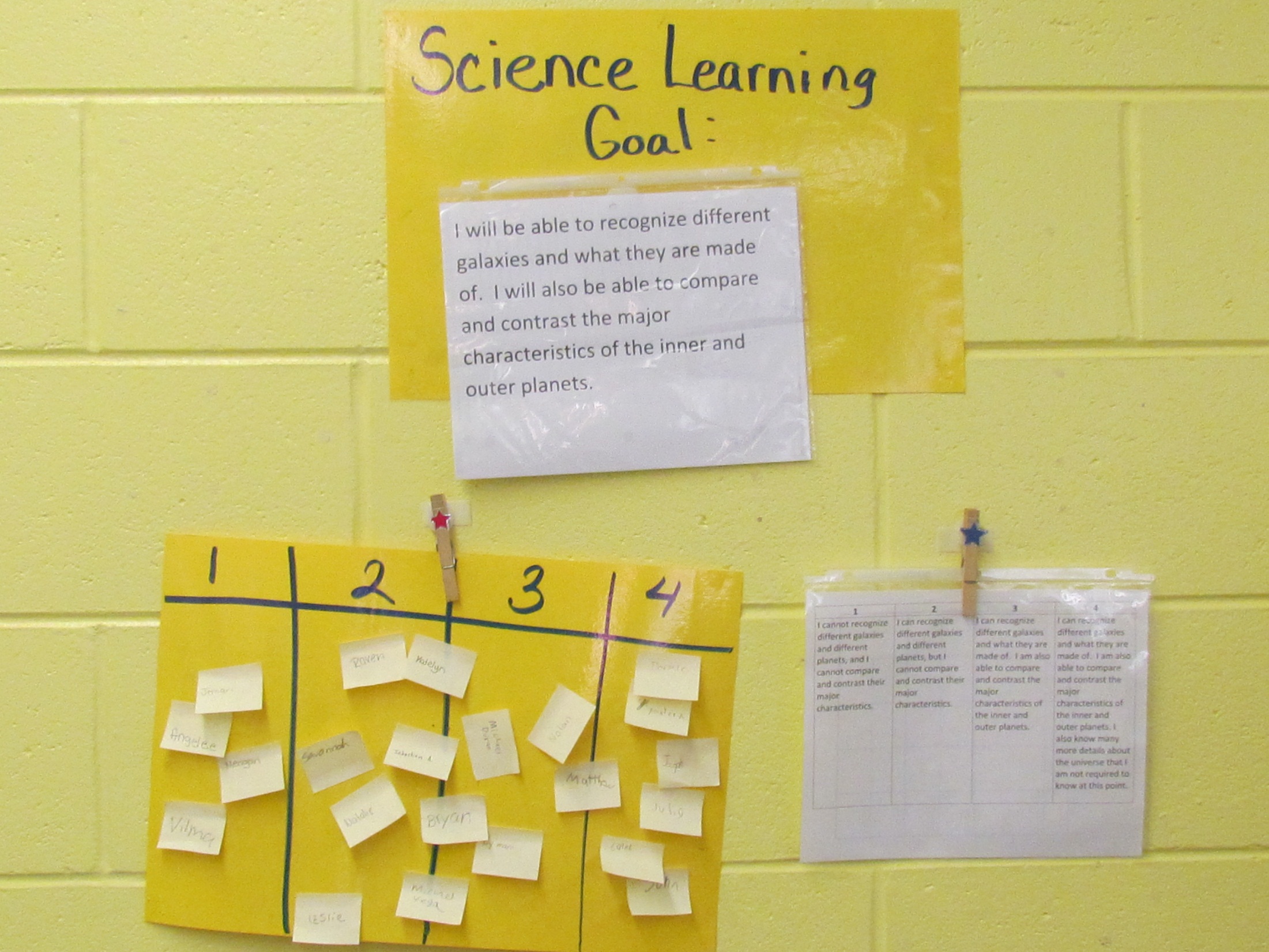 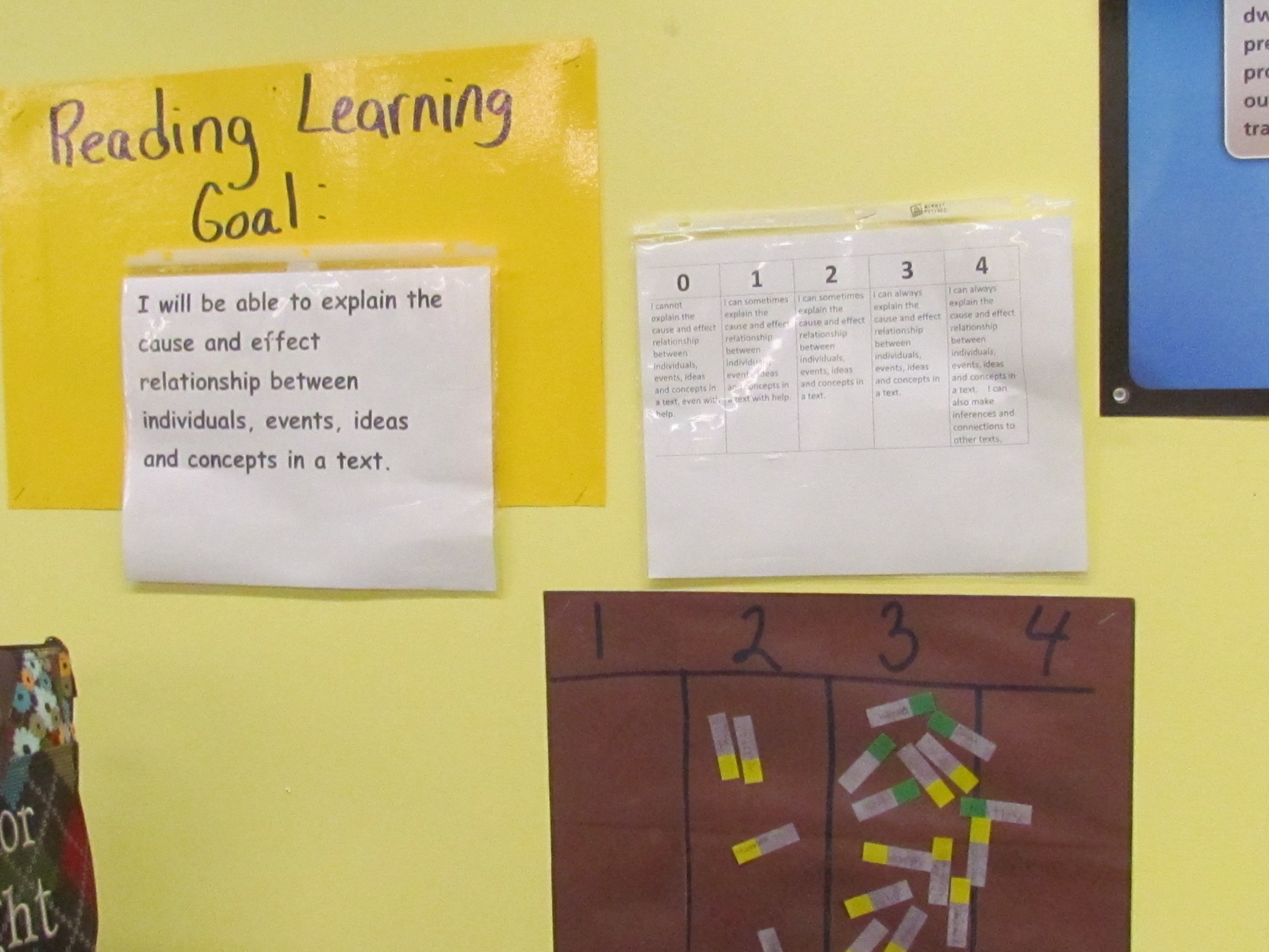 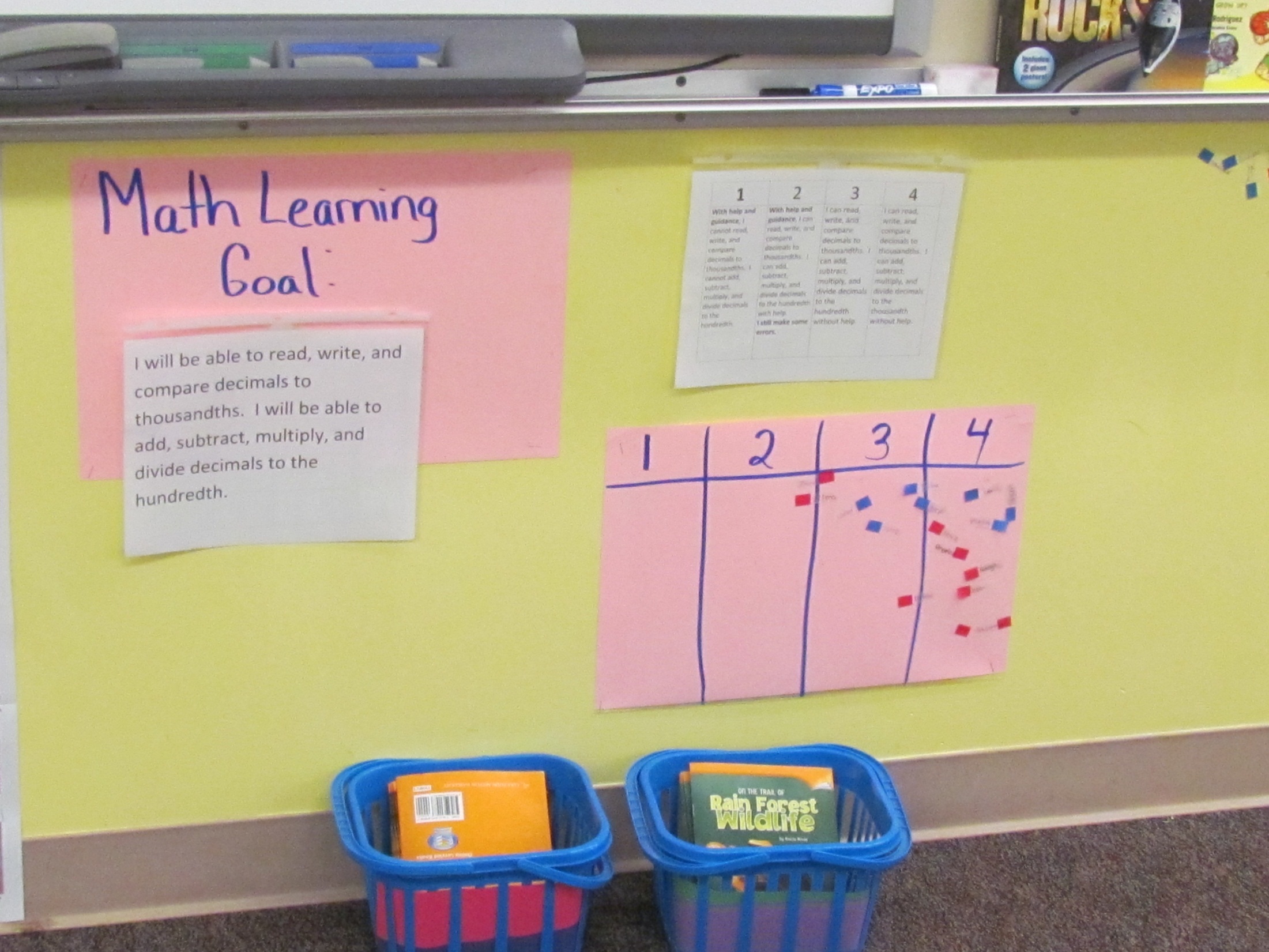 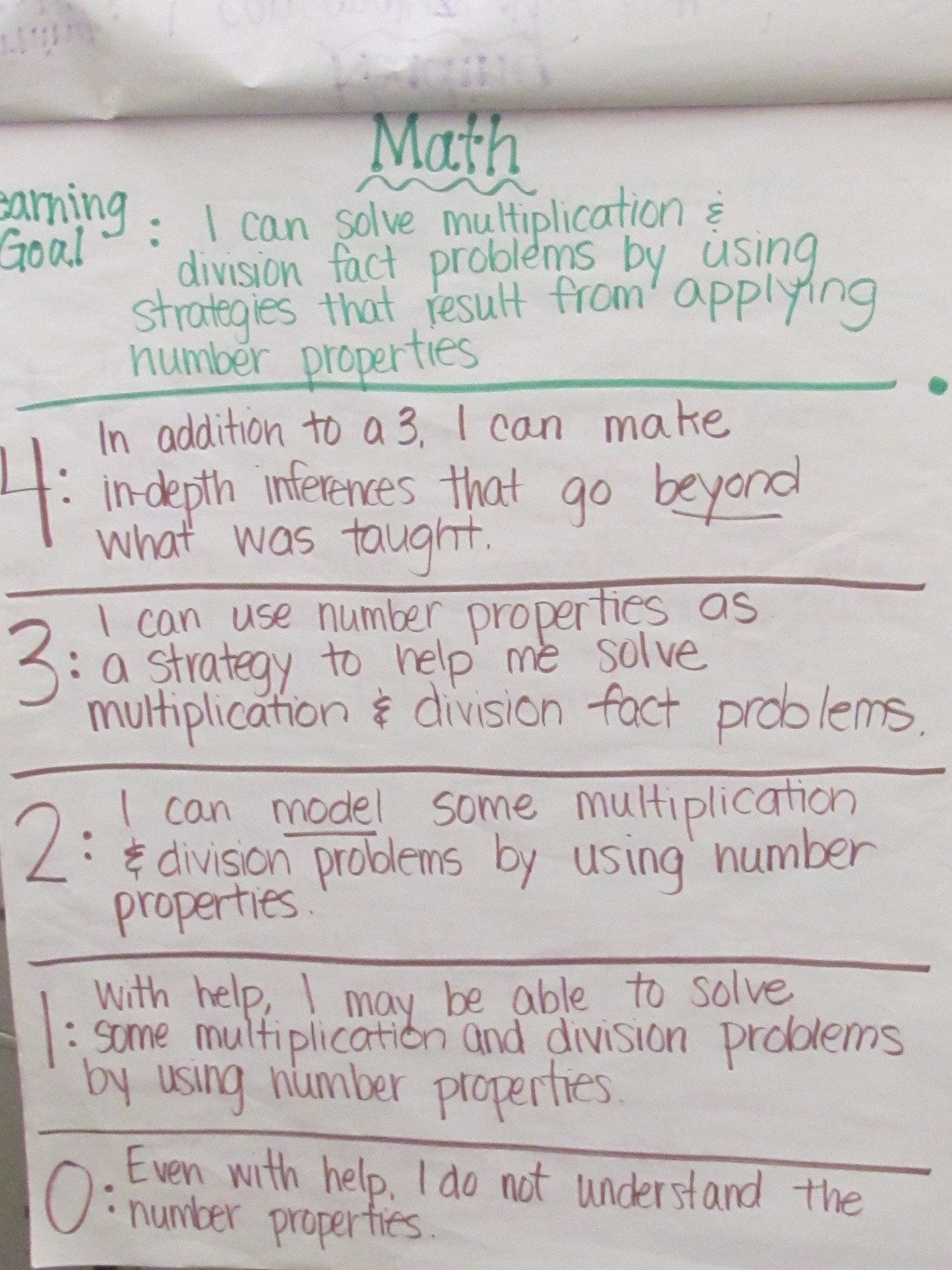 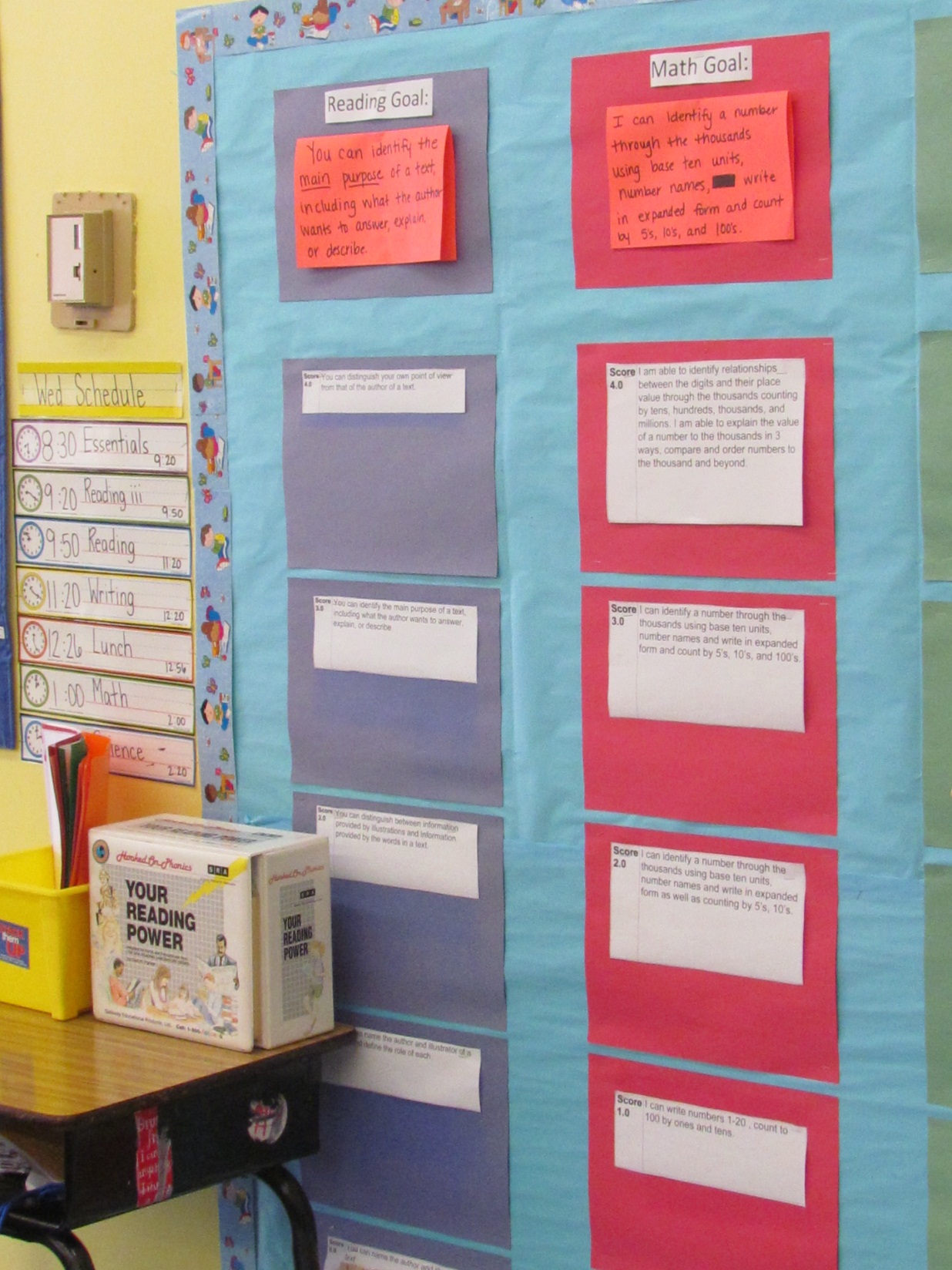 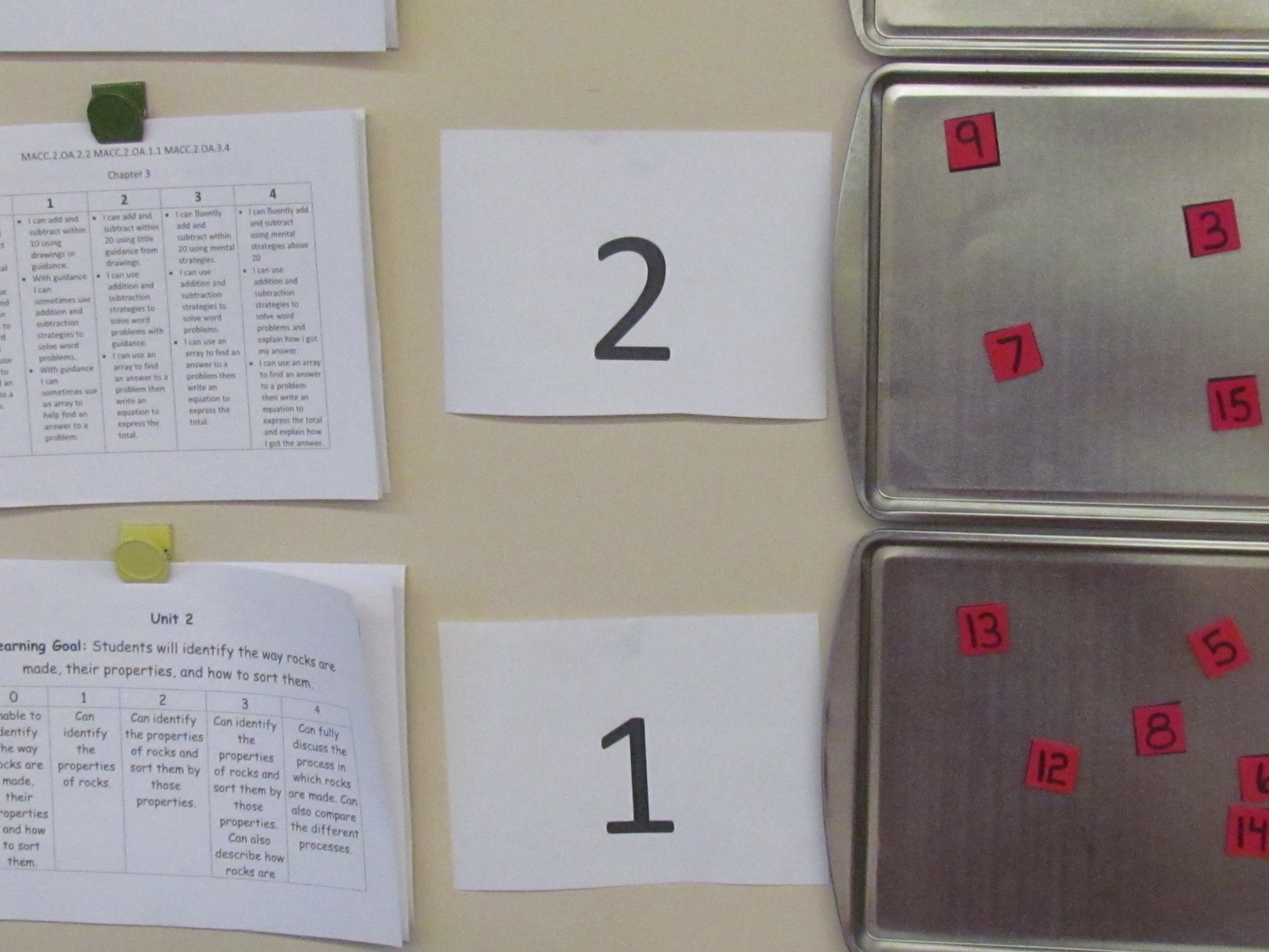 Power Law
Observed
Score
1
1
1.5
1.5
2
1.5
3
3
2.5
Learning Trend = 2.21
2.21
2.08
2
1.94
Average Score = 1.64
1.78
1.55
1.5
Mode = 1.5
1.24
1
.71
.5
0
Pretest    Score 2   Score 3     Score 4   Score 5    Score 6   Post-Test
Students track their progress the entire year.
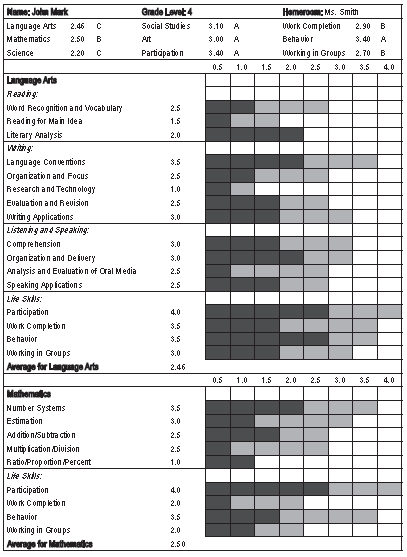 Critical AspectStandards-Referenced Reporting
Report status and growth on the report card using proficiency scales
3.00 – 4.00 = A
2.50 – 2.99 = B
2.00 – 2.49 = C
1.50 – 1.99 = D
Below 1.50 = F
Conversion to %
4.0             =    100%
3.5             =      95%
3.0             =      90%
2.5             =      80%
2.0             =      70%
1.5             =      65%
1.0             =      60%
Below 1.0  =      50%
Moving Through the Levels
Leading Indicators for Level 5Competency-Based Education
5.1	Students move on to the next level of the curriculum for any subject area only after they have demonstrated competence at the previous level.
5.2	The school schedule is designed to accommodate students moving at a pace appropriate to their background and needs.
5.3	Students who have demonstrated competency levels greater than those articulated in the system are afforded immediate opportunities to begin work on advanced content and/or career paths of interest.
Critical AspectCompetency-Based Education
Adjusting reporting systems accordingly
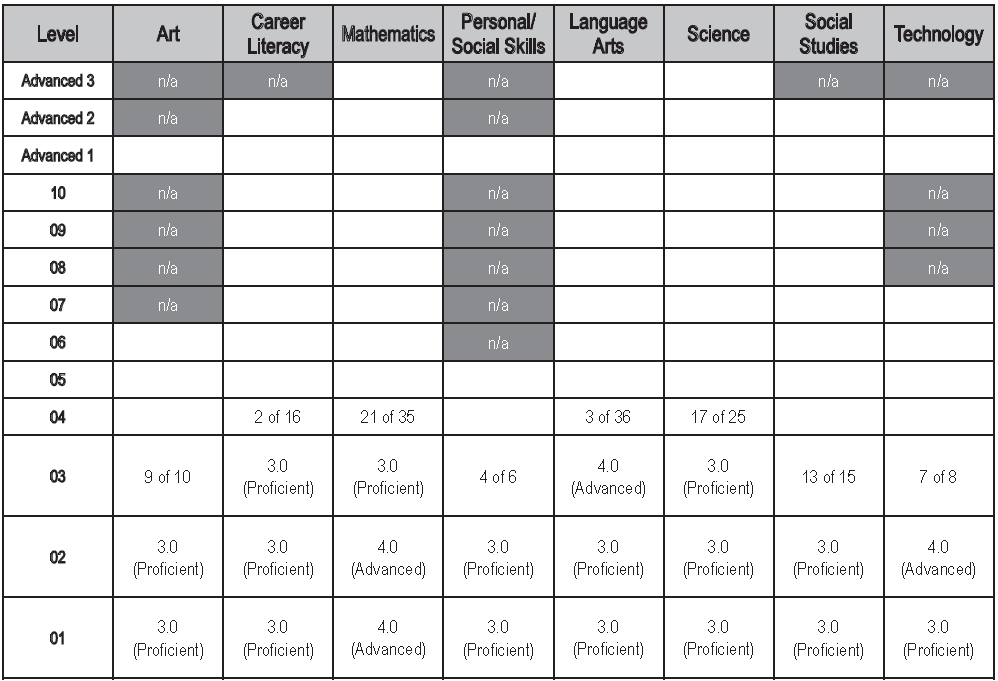 Reporting System:Grade-Level Approach
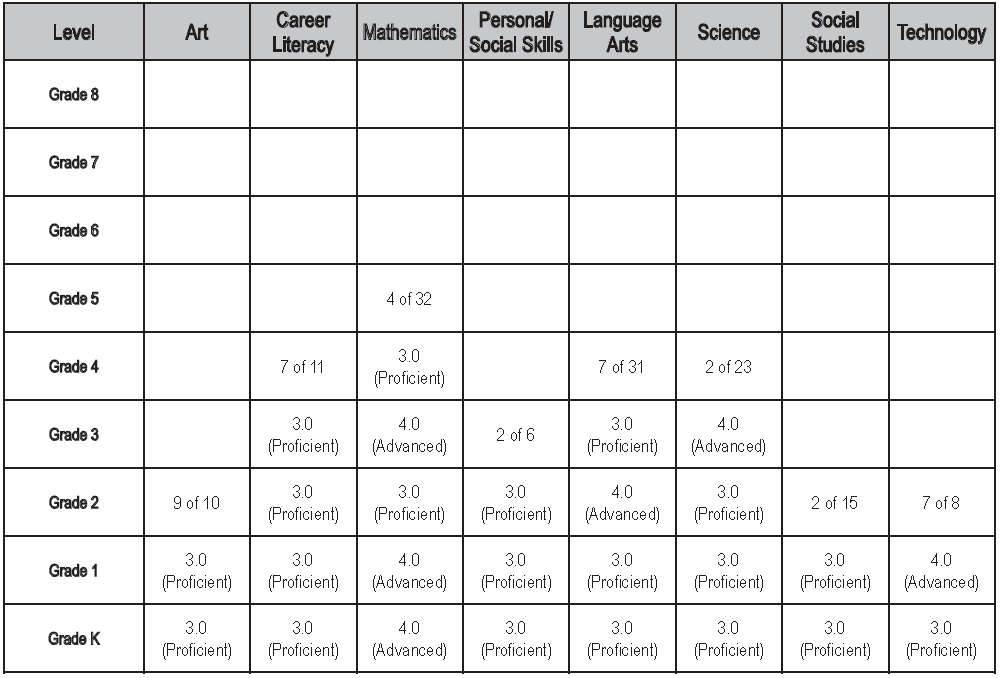 Reporting System:High School Approach
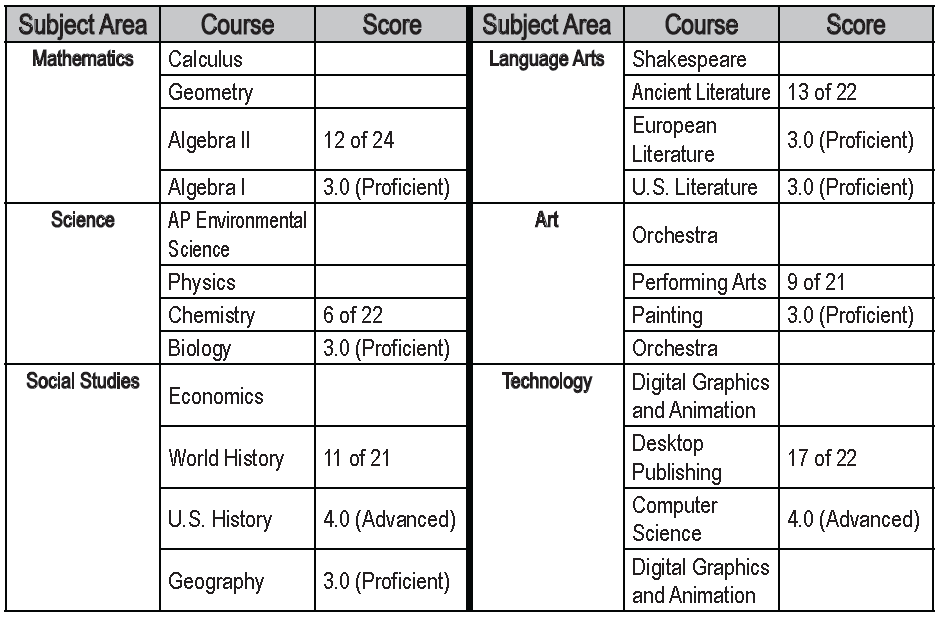 Competency-Based Feedback, Teaching, and Reporting
Foundational Shift:From one big score to a bunch of little scores
Decision Points
How Topics Are Articulated and Assessed
Broad topics assessed using traditional measures only
Topics articulated as proficiency scales (i.e. learning progressions) and assessed using multiple forms of assessment
How Topics Are Articulated and Assessed
Broad topics assessed using traditional measures only
Topics articulated as proficiency scales (i.e. learning progressions) and assessed using multiple forms of assessment
Unpacking Standards
Current Standards Statements
Use the volumes of cones, spheres, and cylinders to solve real-world and mathematical problems
Use informal arguments to establish facts about the sum and exterior angles of triangles, about the angles created when parallel lines are cut by a transversal, and about the angle-angle criterion for similarity of triangles
Measurement Topic Statements
Explain how to evaluate a base raised to an integer exponent (for example, explain why 33 = 27 and 3-3 = 1/27)
Explain how to evaluate exponential expressions involving the same base raised to integer exponents (fore example, explain why 32 x 3-5 = 3-3 and (42) 3 = 46).
Measurement Topics: Grade 8 Math
The concept of functions
Bivariate data
Proportional relationships
Rate of change
Slope and intercept
Similarity, congruence, transformations
Angles
Systems of linear equations
Expressions
Quadratic equations
Cubes and squares
Exponents
Scientific notation
Irrational numbers
Scatterplots and data association
Pythagorean theorem
Volume
Lines
Measurement
Properties of shapes
Area and perimeter
Distributions
Probability
Cizek (2007)
State test for a large Midwestern state: reliability = .87
Subscales: Estimation and mental computation, geometry, measurement, number and number relations, patterns, algebra, problem solving
Subscale reliabilities = .33 to .57
Cizek (2007)
State test for a large Midwestern state: reliability = .87
Subscales: Estimation and mental computation, geometry, measurement, number and number relations, patterns, algebra, problem solving
Subscale reliabilities = .33 to .57
Reliability of differences scores = .015
It might be that the dependability of conclusions about differences in sub-area performance is nearly zero. In many cases, a teacher who flipped a coin to decide whether to provide the pupil with focused intervention in algebra (heads) or measurement (tails) would be making the decision about as accurately as the teacher who relied on an examination of sub-score differences for the two areas.
Observed score = true score + error
250 Studies With Classroom Assessments:SD = 12 pointsReliability = .45
How Topics Are Articulated and Assessed
Broad topics assessed using traditional measures only
Topics articulated as proficiency scales (i.e. learning progressions within a level) and assessed using multiple forms of assessment
At a very basic level, a proficiency scale is nothing more than thinking about the content for an important topic in terms of three levels of difficulty.
Topic: Atmospheric Processes and Water Cycle
Topic: Atmospheric Processes and Water Cycle
Topic: Atmospheric Processes and Water Cycle
Daily targets can be expressed as “I can” statements and posted as separate items while they are the subject of instruction.
Topic: Atmospheric Processes and Water Cycle
I can describe the characteristics of the troposphere and explain how it fits into the earth’s atmosphere
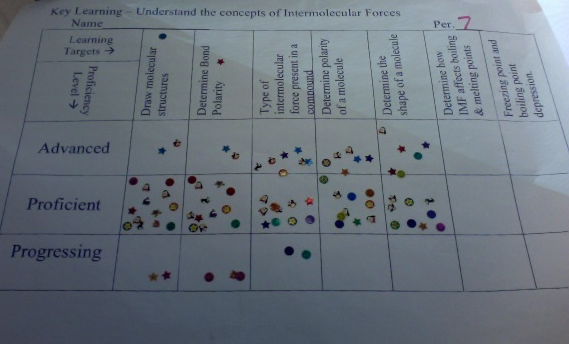 Erik, AP Chemistry, ThunderRidge HS, DCSD
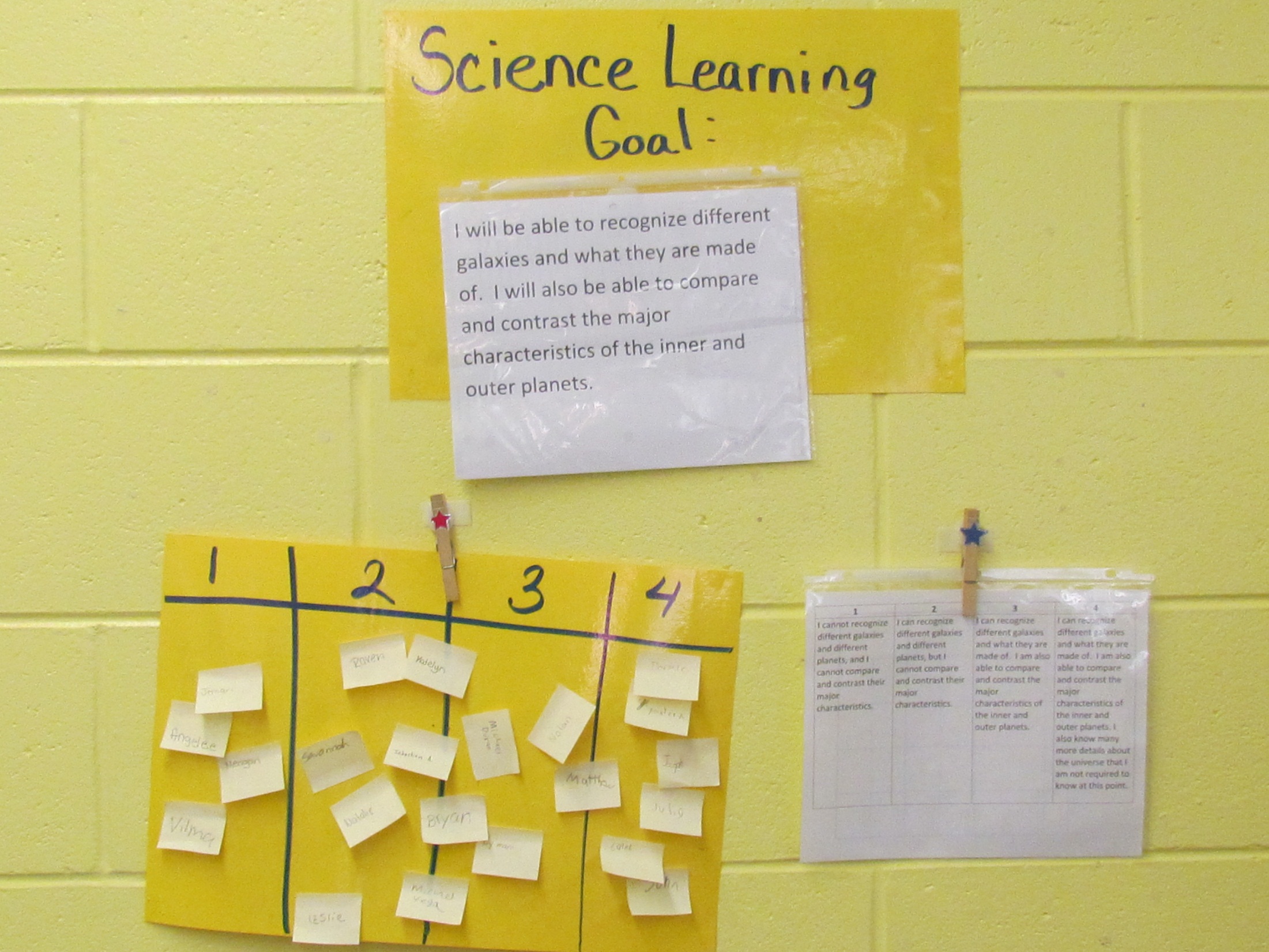 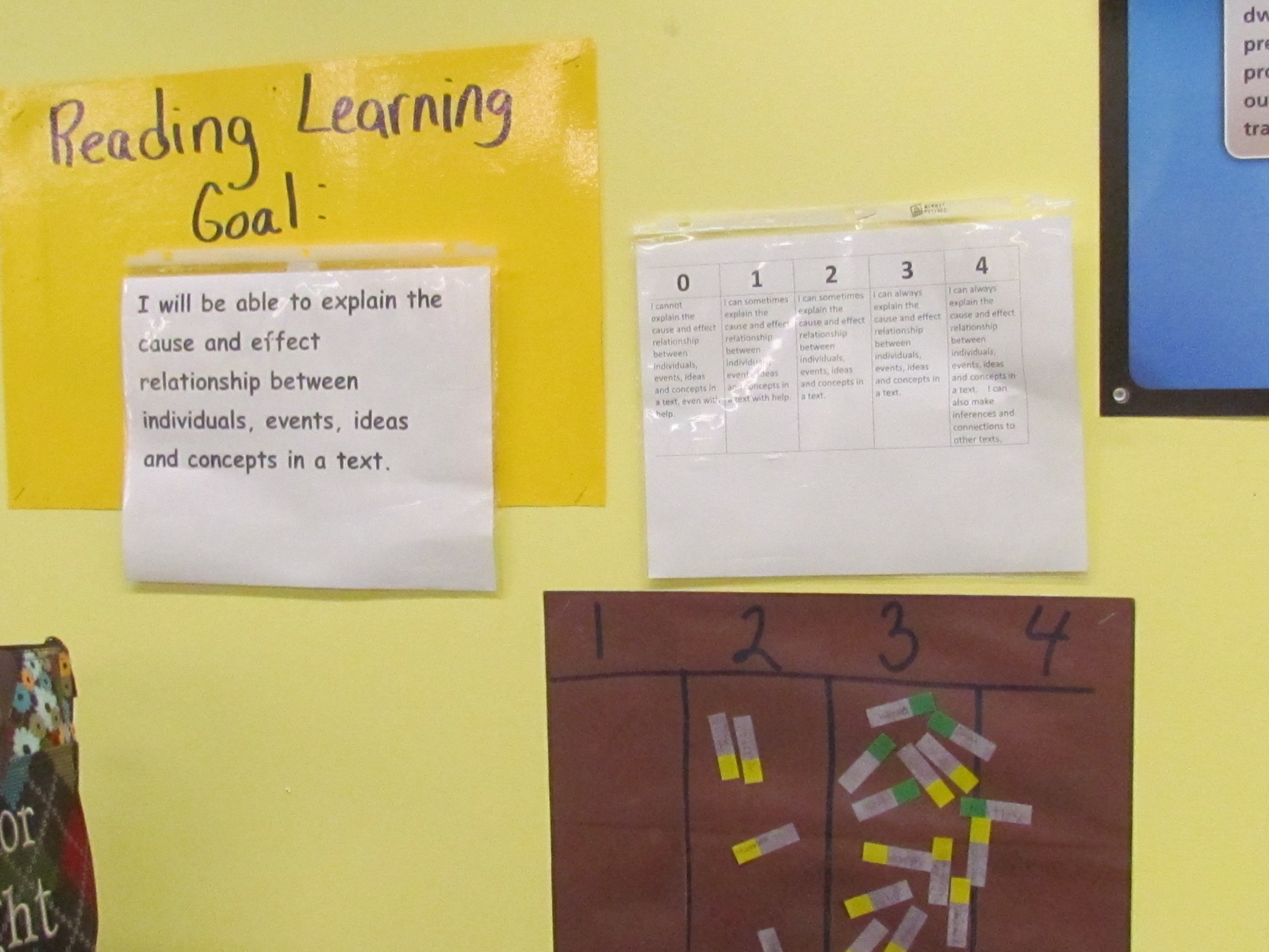 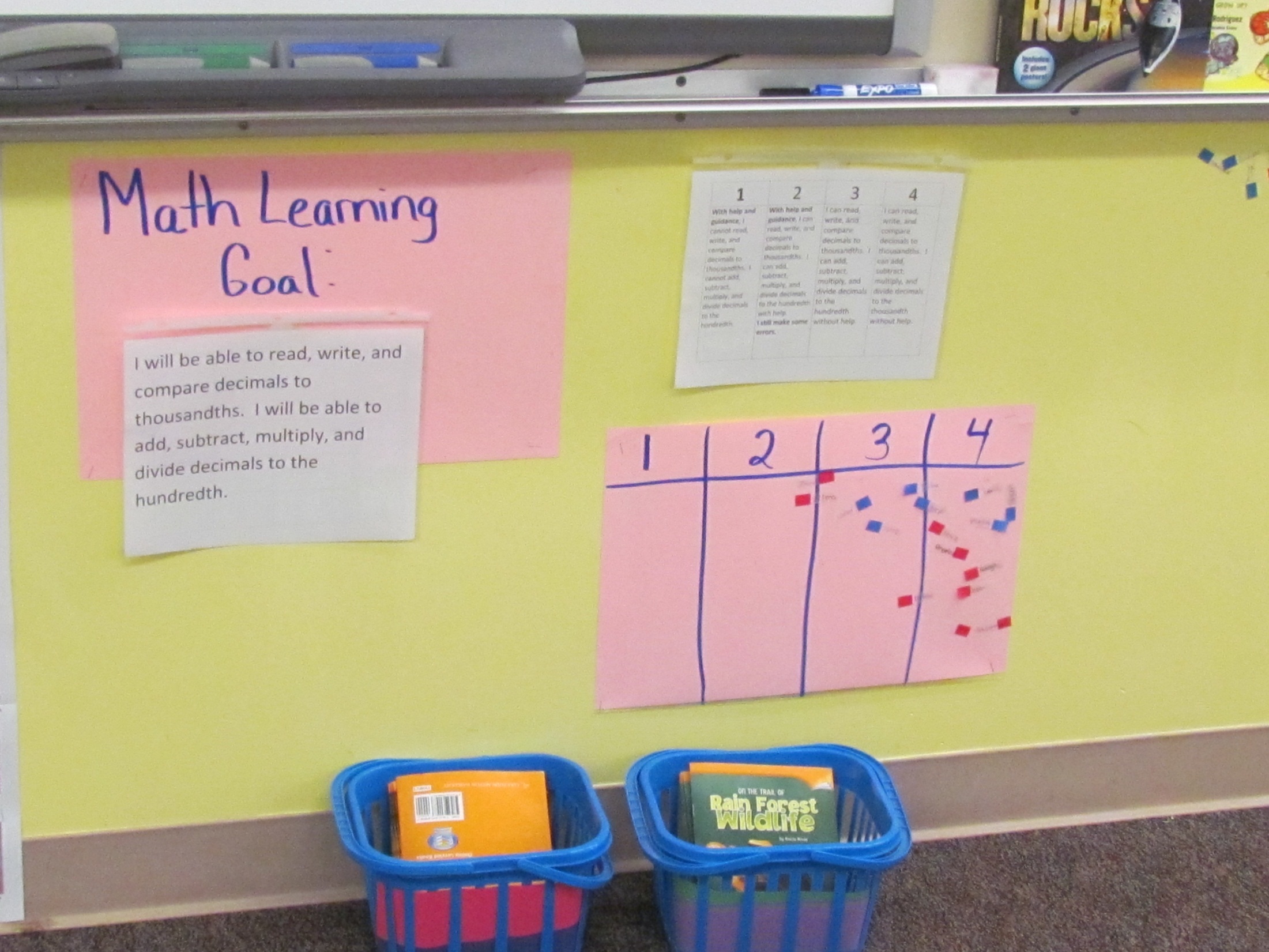 Reporting
Example Proficiency Scale
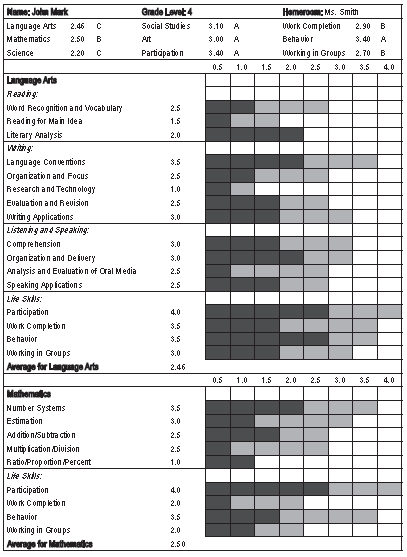 Critical AspectStandards-Referenced Reporting
Report status and growth on the report card using proficiency scales
3.00 – 4.00 = A
2.50 – 2.99 = B
2.00 – 2.49 = C
1.50 – 1.99 = D
Below 1.50 = F
3.25 – 4.00 = A
2.75 – 3.24 = B
2.00 – 2.74 = C
1.50 – 1.99 = D
Below 1.50 = F
Conversion to %
4.0             =    100%
3.5             =      92%
3.0             =      84%
2.5             =      76%
2.0             =      68%
1.5             =      60%
1.0             =      52%
 0.5            =      44%
 0.0            =      00%
Conversion to %
4.0             =    100%
3.5             =      95%
3.0             =      90%
2.5             =      80%
2.0             =      70%
1.5             =      65%
1.0             =      60%
Below 1.0  =      50%
Topic: Atmospheric Processes and Water Cycle
Topic: Atmospheric Processes and Water Cycle
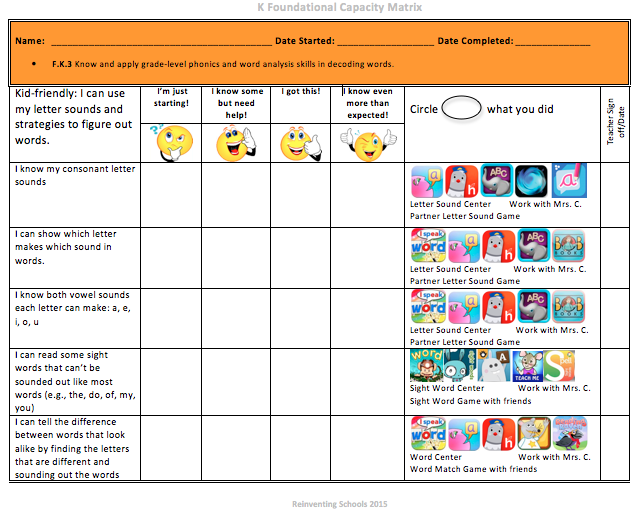 Personalized Learning
Multiple pathways to learning the content
Multiple options to demonstrate competence